ESCUELA POLITÉCNICA DEL EJÉRCITODISEÑO, CONSTRUCCIÓN E IMPLEMENTACIÓN DE UN REMOLQUE CON VOLTEO Y UN ARADOR DE DISCOS AL PROTOTIPO DE UN TRACTOR AGRÍCOLA MONOPLAZA A DIESEL
DIRECTOR: ING. GUIDO TORRES
CODIRECTOR: ING. HÉCTOR TERÁN

ALUMNOS:	ANGULO EDWIN
		CUJILEMA RICARDO
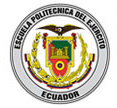 INTRODUCCIÓN
Consiste en dos herramientas puestas al servicio de la producción agrícola ofreciendo la oportunidad de reducir el esfuerzo físico del agricultor y optimizar tiempo tanto en el transporte de productos como en la labranza de la tierra.
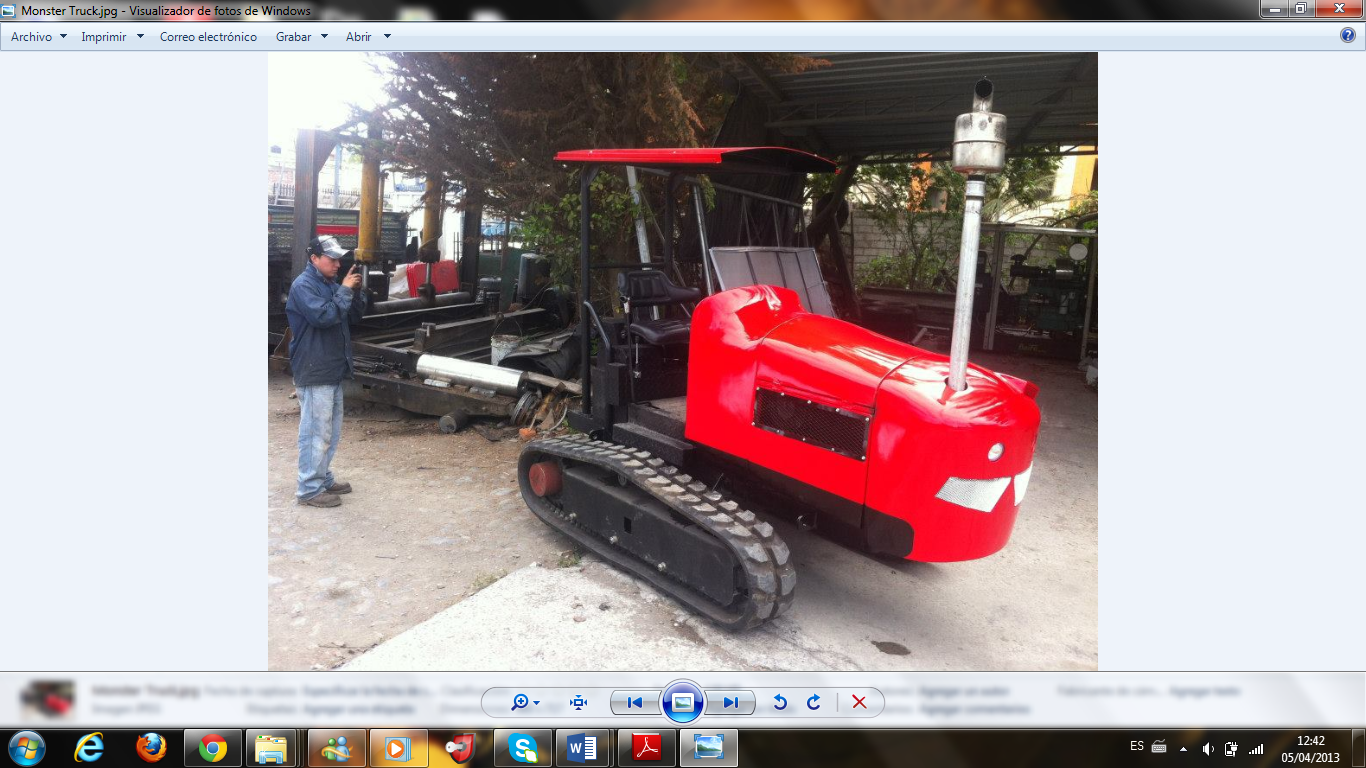 OBJETIVO GENERAL
Diseñar, construir e implementar un arador de discos y un remolque con volteo al prototipo de un tractor agrícola monoplaza a diésel, con la finalidad de mejorar la calidad del sector agrícola de la zona sierra del país.
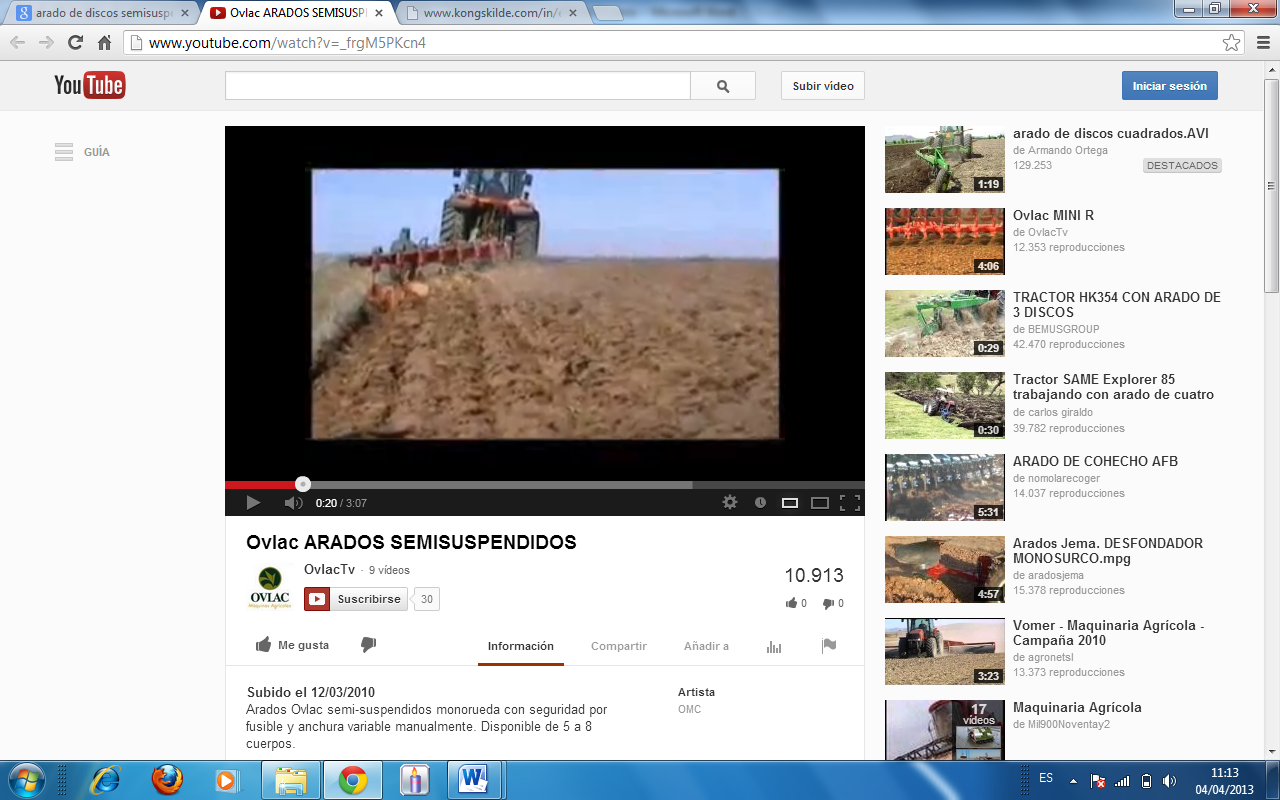 OBJETIVOS ESPECÍFICOS
Diseñar y construir la estructura del arador de discos asistido por el software Autodesk Inventor 2013.

Diseñar y construir la estructura del remolque con volteo utilizando el software Autodesk Inventor 2013.

Seleccionar los elementos que conforman el sistema hidráulico y sistema de transmisión del remolque  con volteo.
REMOLQUE CON VOLTEO
Es un vehículo que sirve para el transporte de cualquier tipo de carga.


Definición
Partes
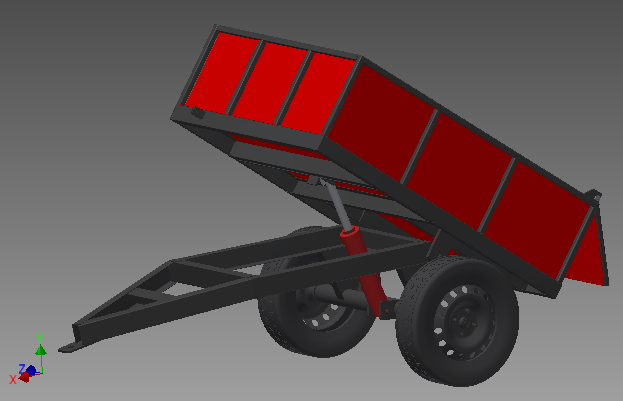 CAJÓN
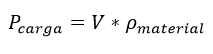 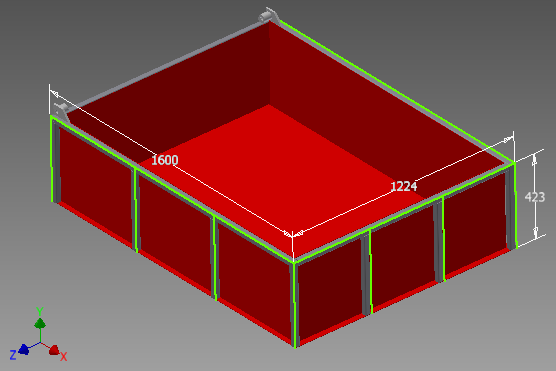 V = 0,75 m3 

DIMENSIONES
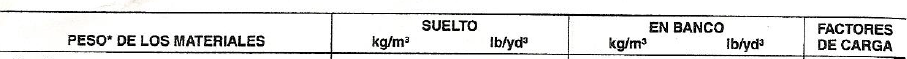 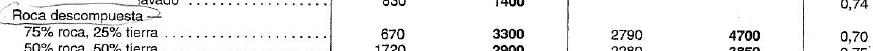 CHASIS DEL CAJÓN
Dimensiones
Estructura
Material
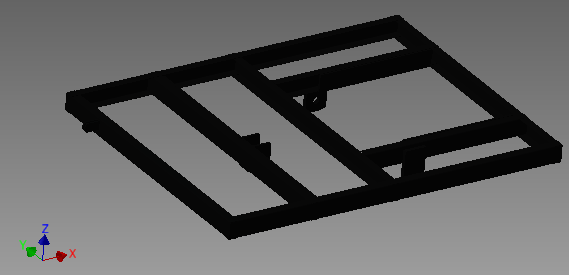 Fuerza Aplicada
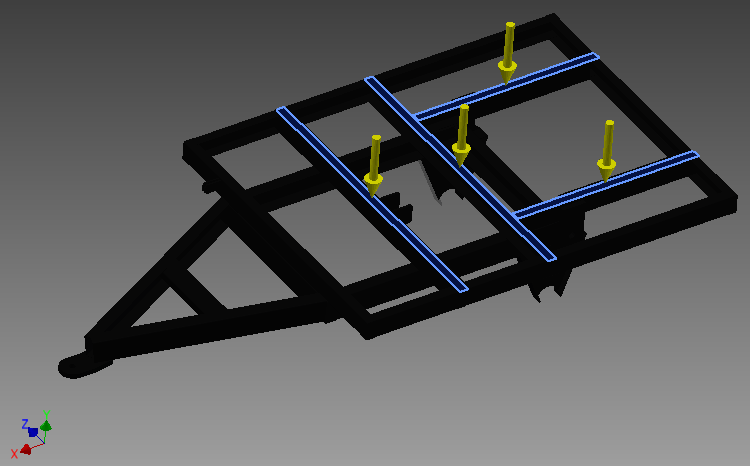 m carga = 500 Kg.
F = 4900 N.
Von Mises
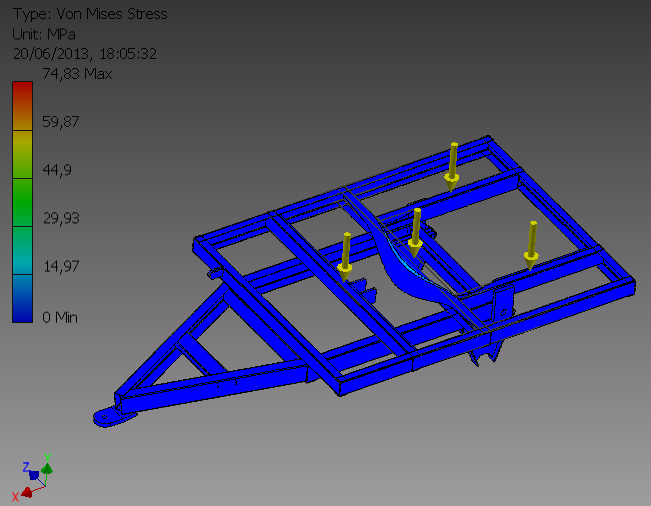 Factor de Seguridad
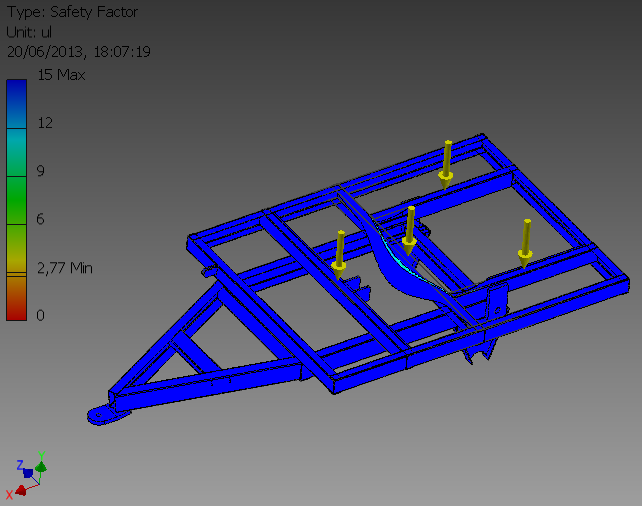 Máximo ángulo de inclinación del remolque
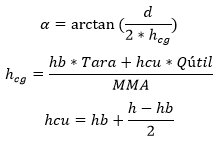 Fuerza en las paredes:
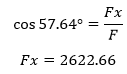 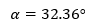 N
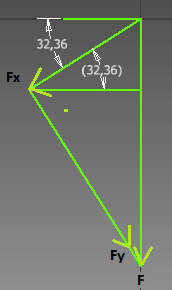 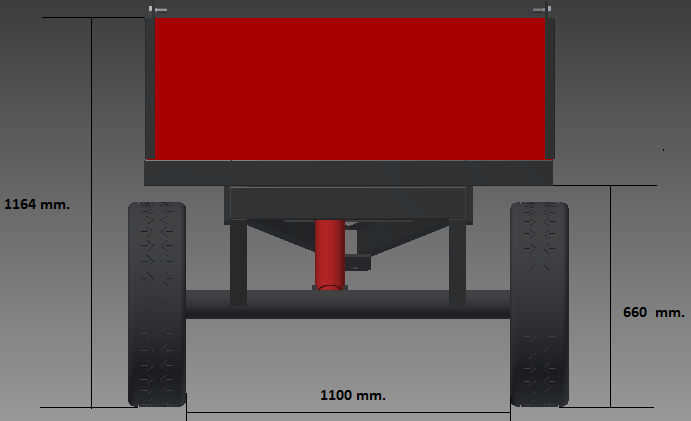 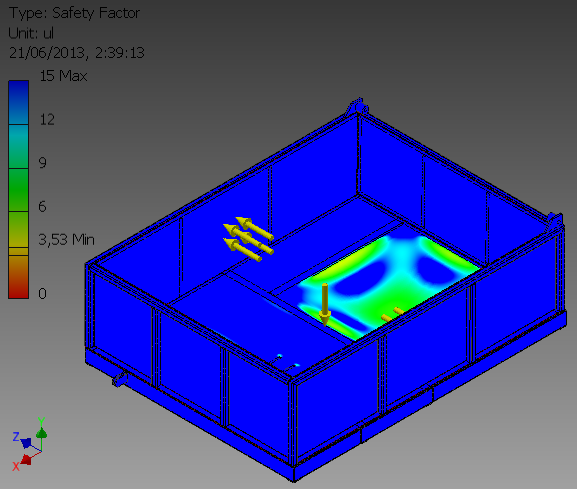 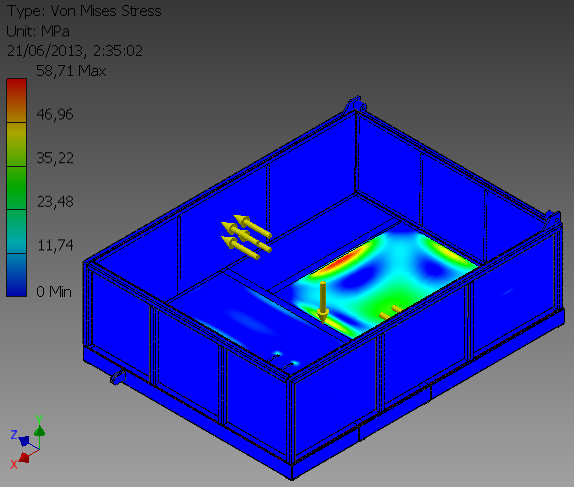 CHASIS PRINCIPAL
640 mm.
Menor que el bastidor auxiliar.
Produce mayor rigidez.
Colocación del eje:



El resultante se mide desde 
   la parte posterior del remolque
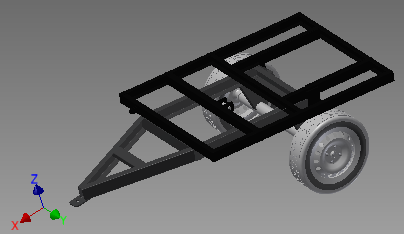 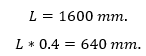 Puntos de Anclaje
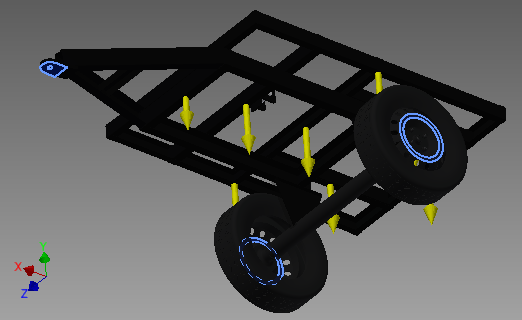 Fuerza Aplicada
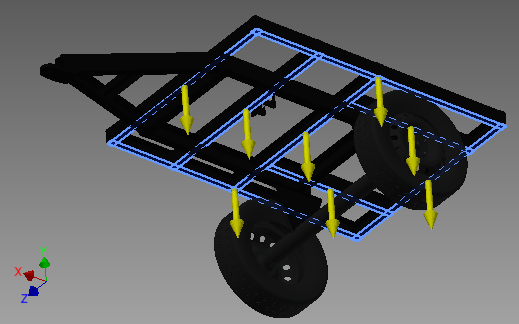 m cajón = 579,25 Kg.
F = 5676,65 N.
Von Mises
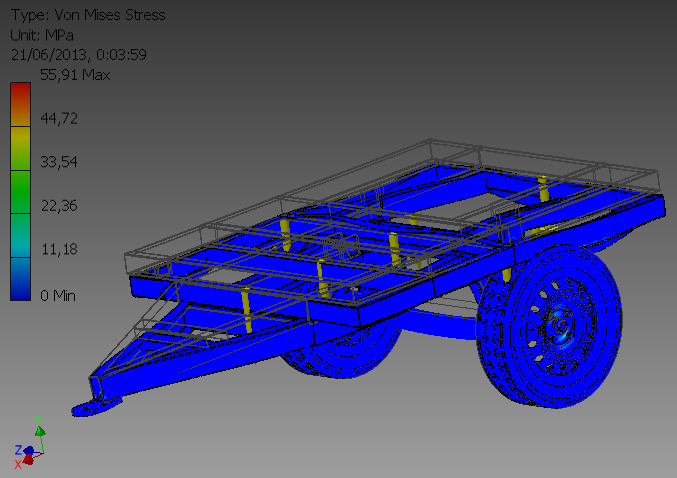 Factor de Seguridad
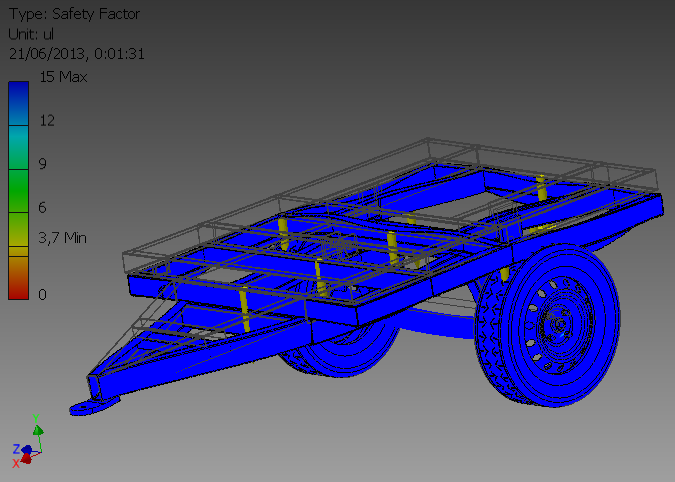 SELECCIÓN DE ELEMENTOS COMPLEMENTARIOS
EJE:
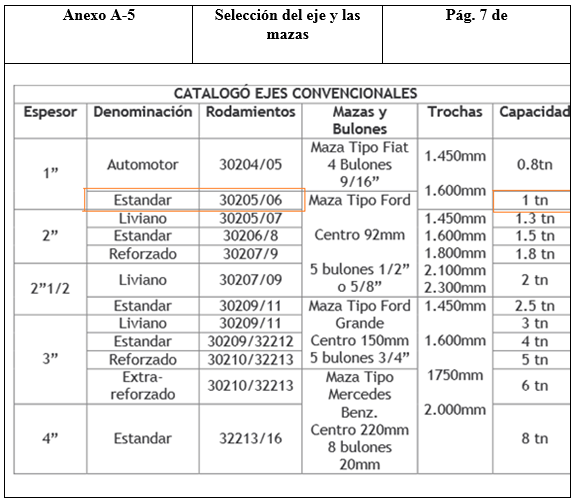 Neumáticos
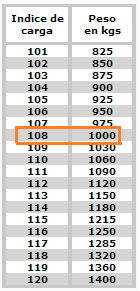 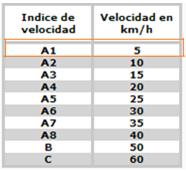 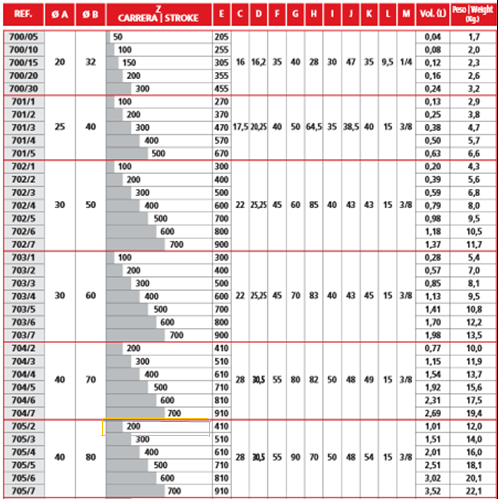 DISEÑO HIDRÁULICOCilindro Hidráulico
Carrera del cilindro
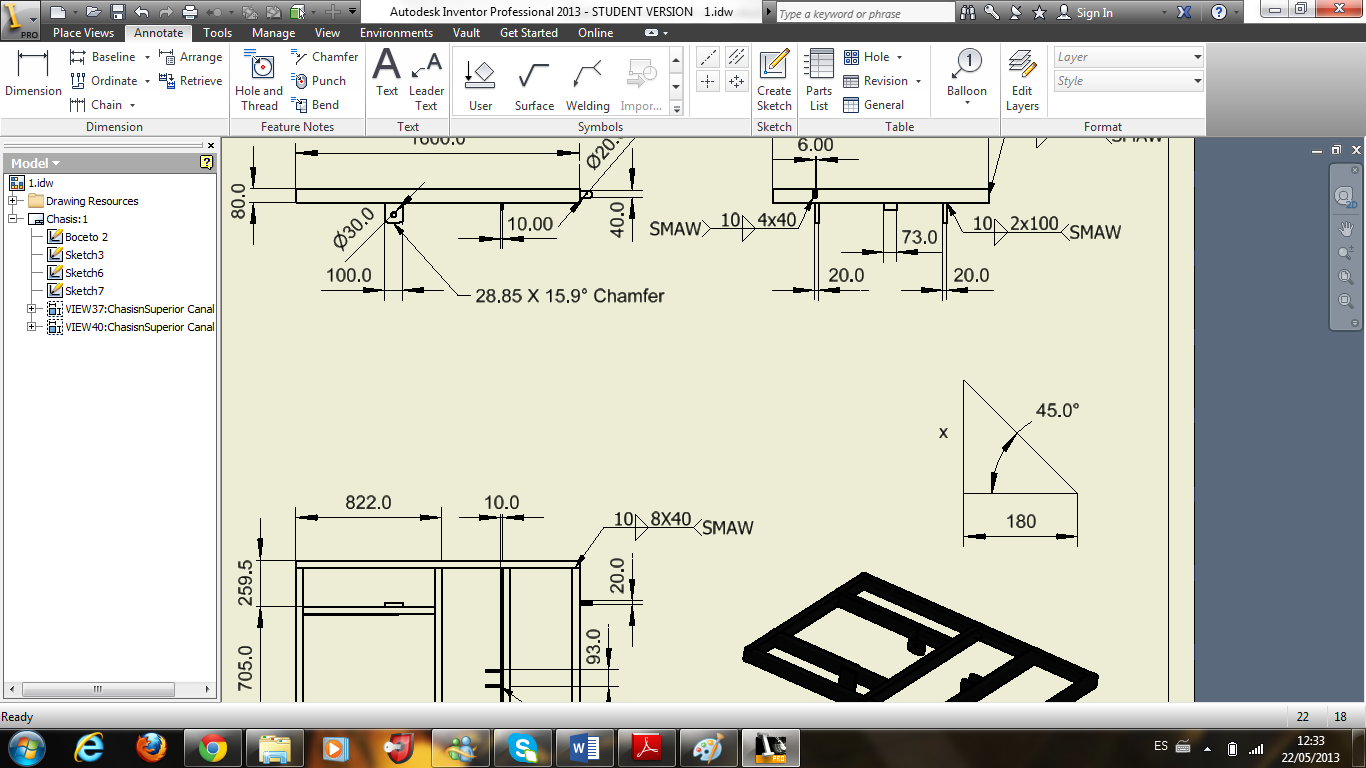 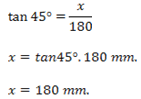 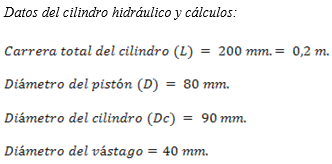 Bomba Hidráulica
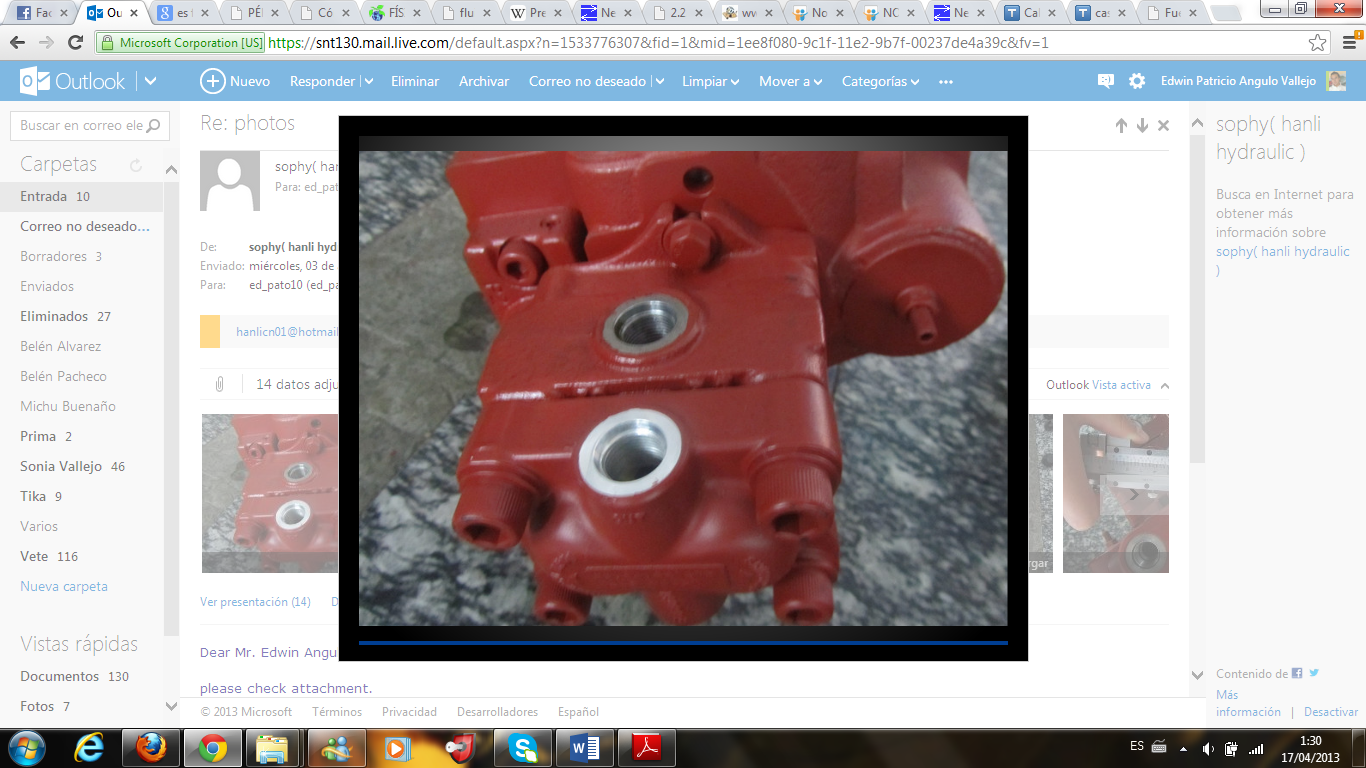 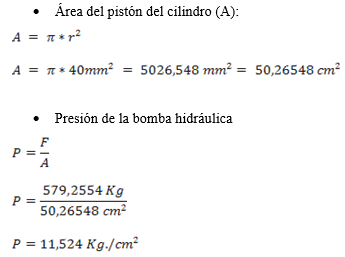 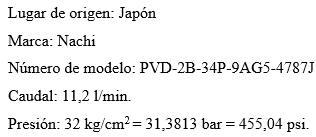 SAE 60
Mangueras y acoples
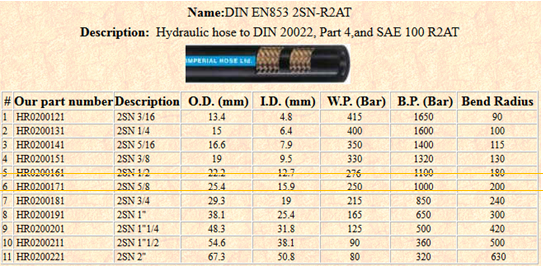 Mangueras:




Acoples: adaptador macho cónico ½”-7/8”. Acople rápido
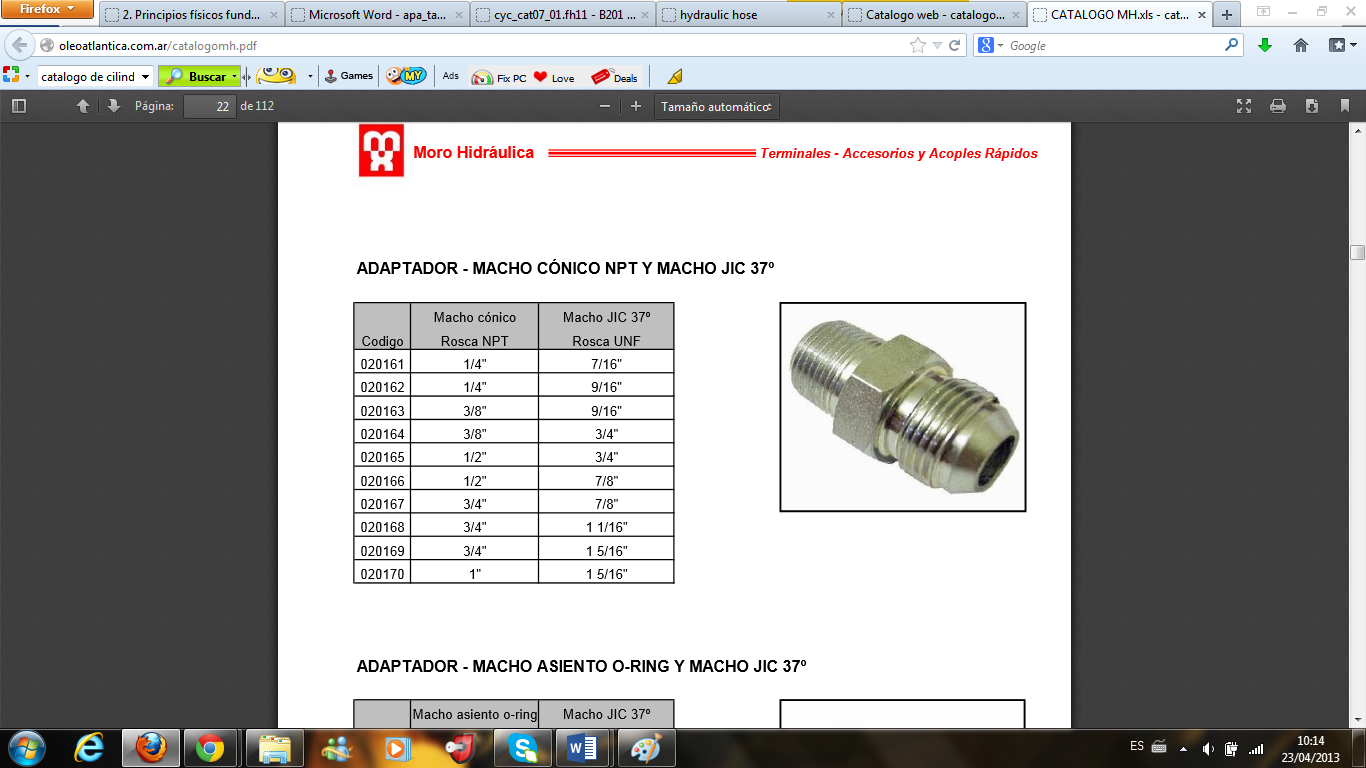 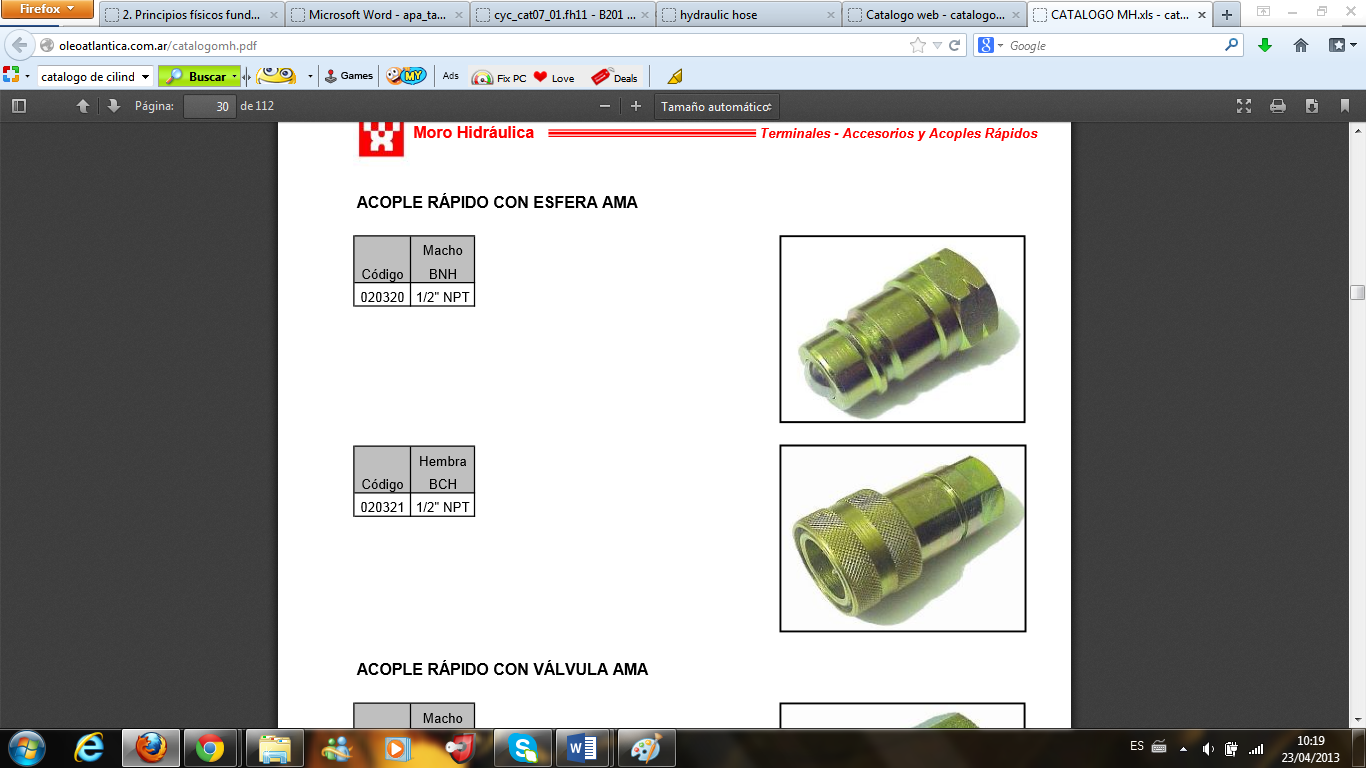 PERDIDAS POR FRICCIÓN
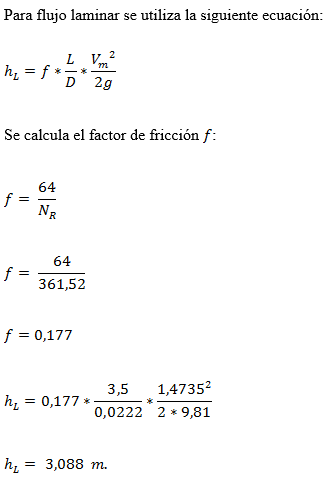 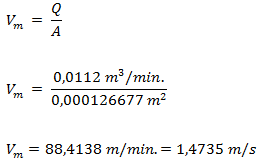 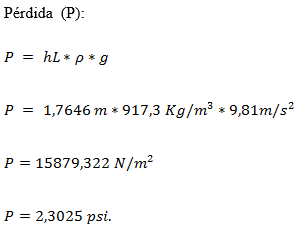 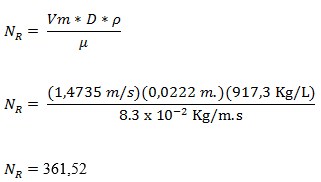 ARADO DE DISCOS
Implementos de labranza

Cortan y mullen el terreno

Trabajar en suelos pedregosos con menos peligro de rotura
Arado de discos
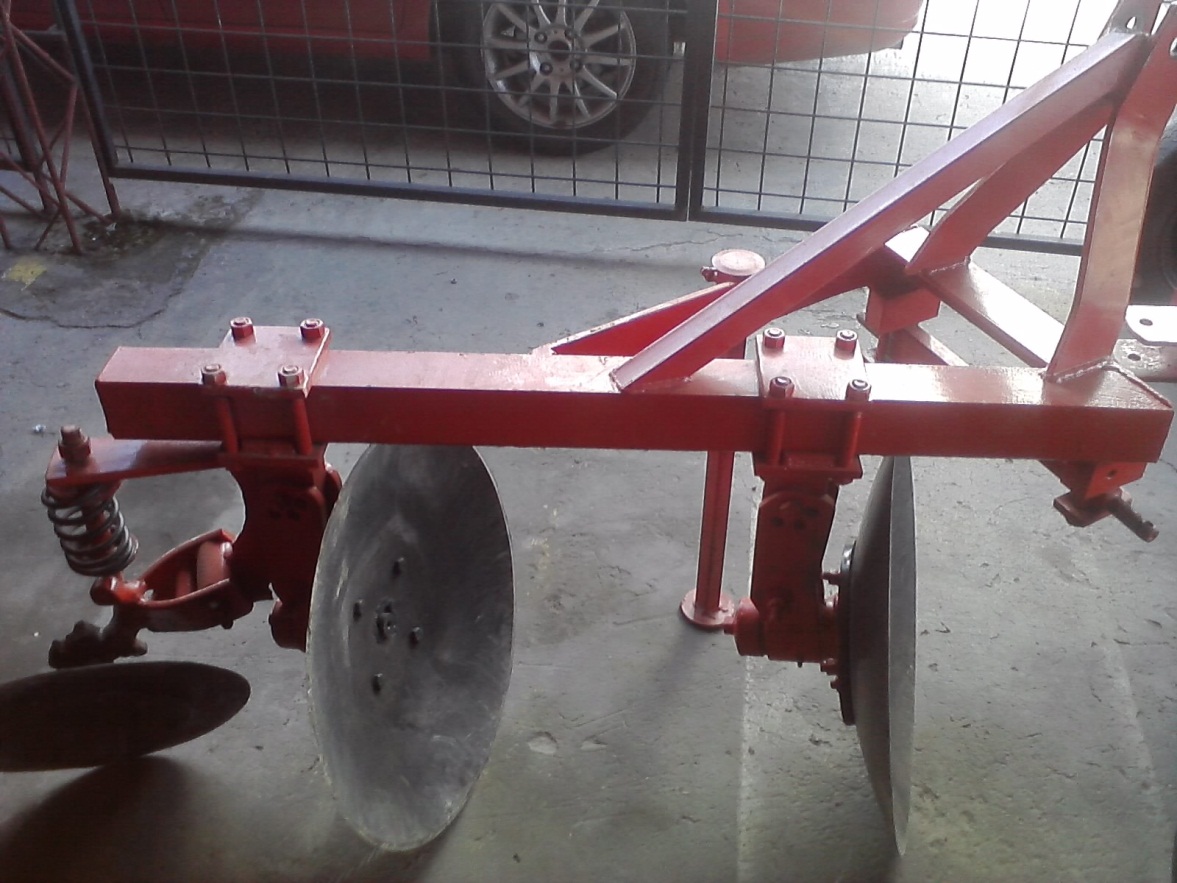 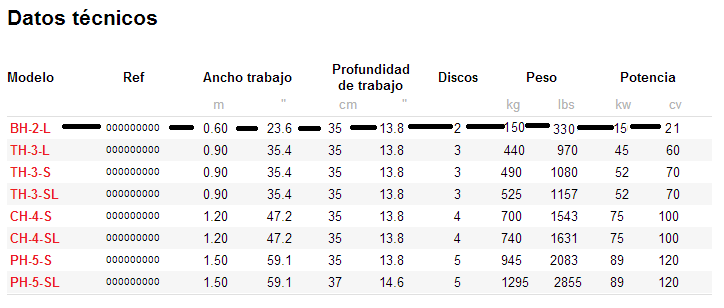 Rendimiento o Eficiencia (E).

E=CEC/CTT x100%
E=90%
COEFICIENTE DE LABRANZA
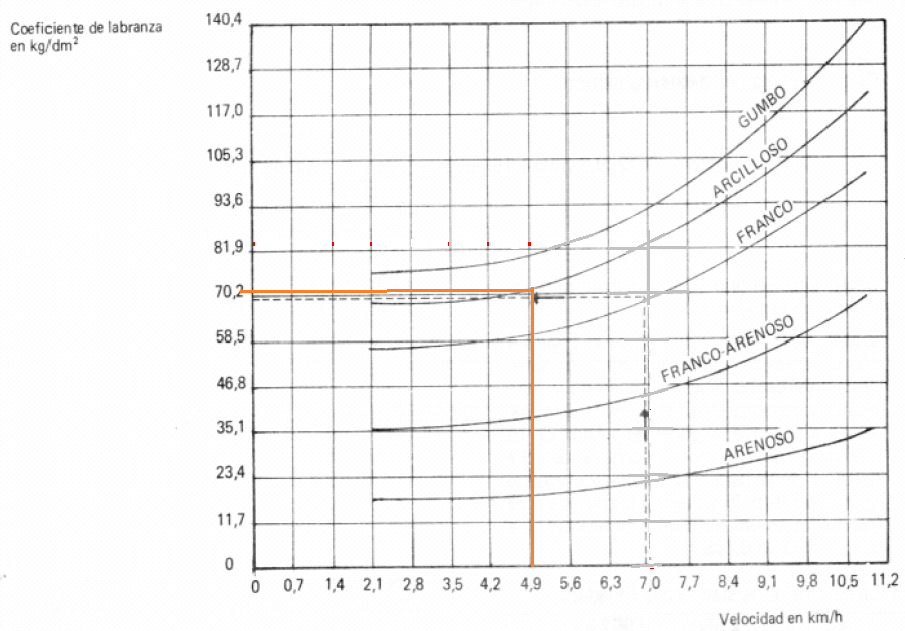 Potencia necesaria para traccionar el arado
DIAMETRO DE LOS DISCOS
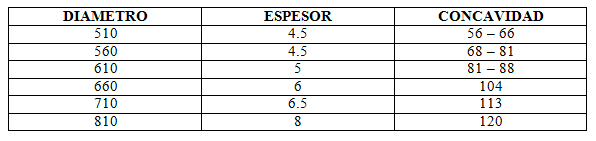 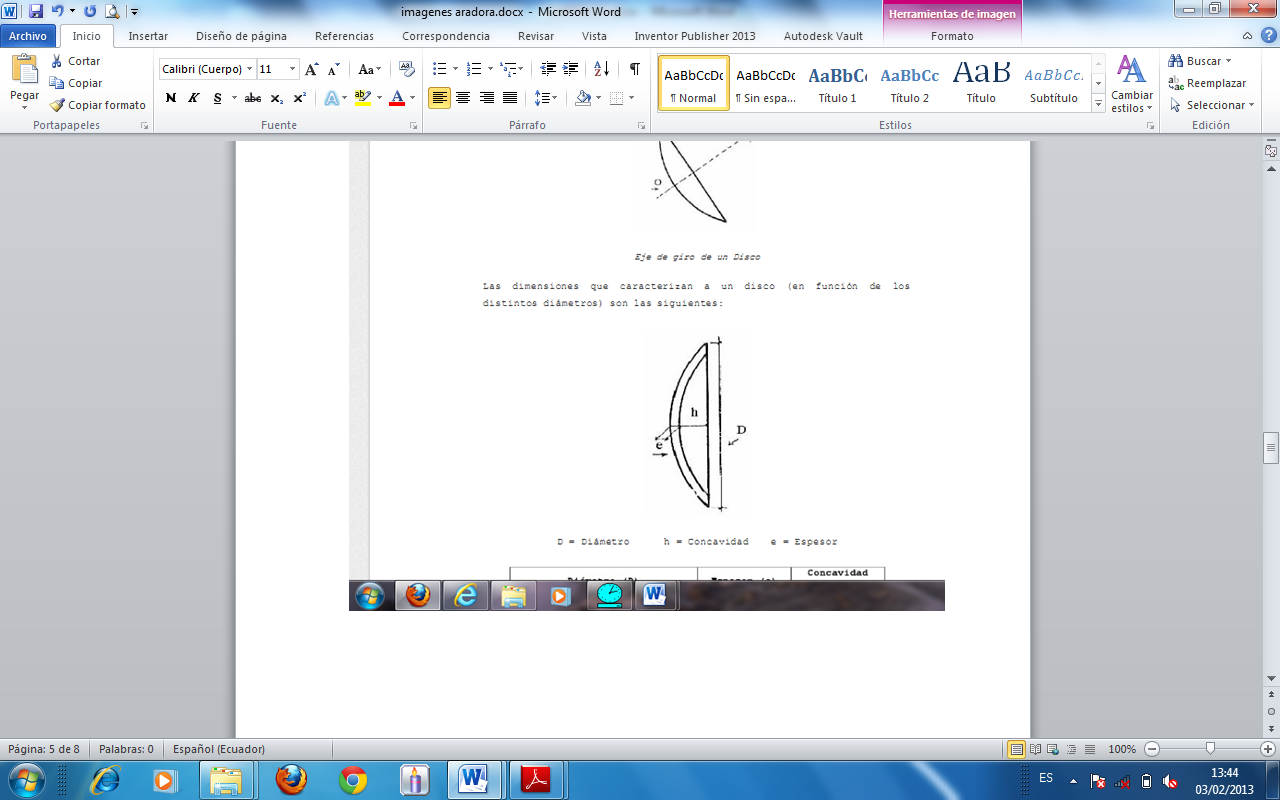 DISCO DE ARADO
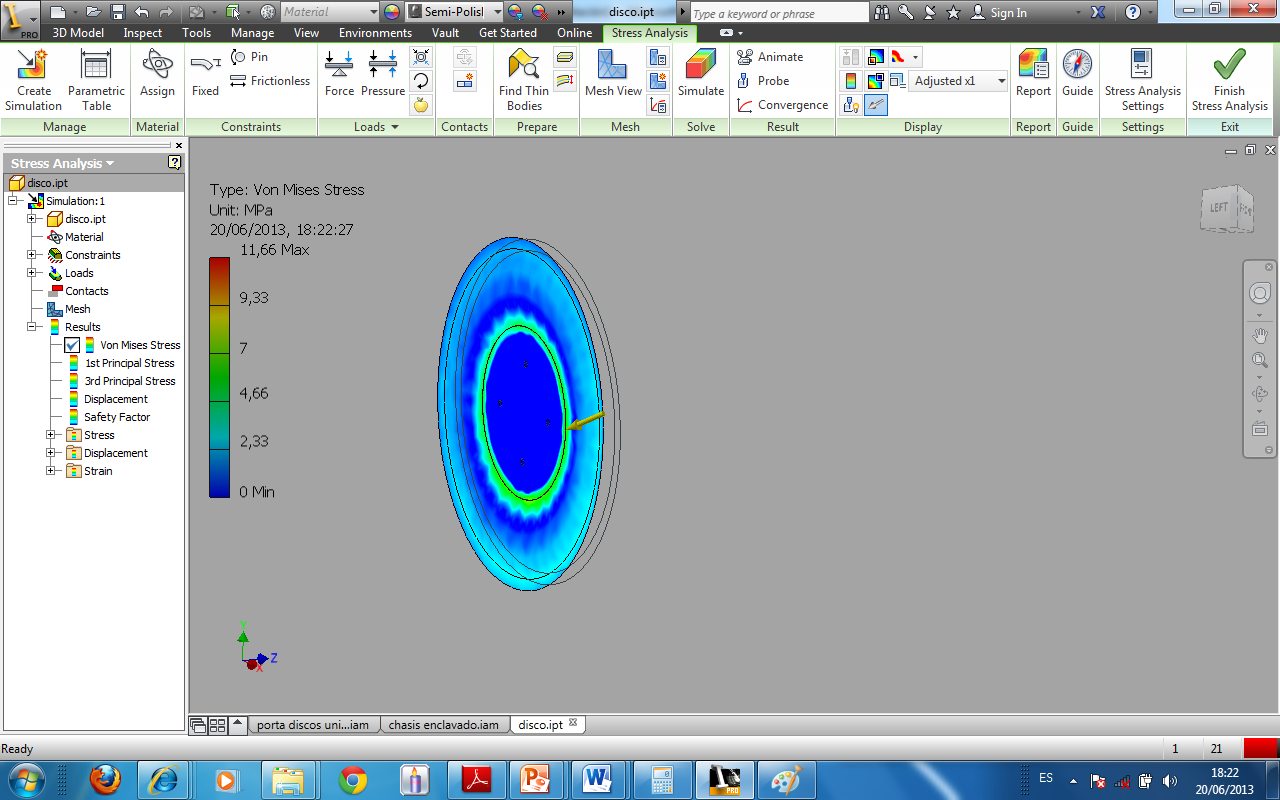 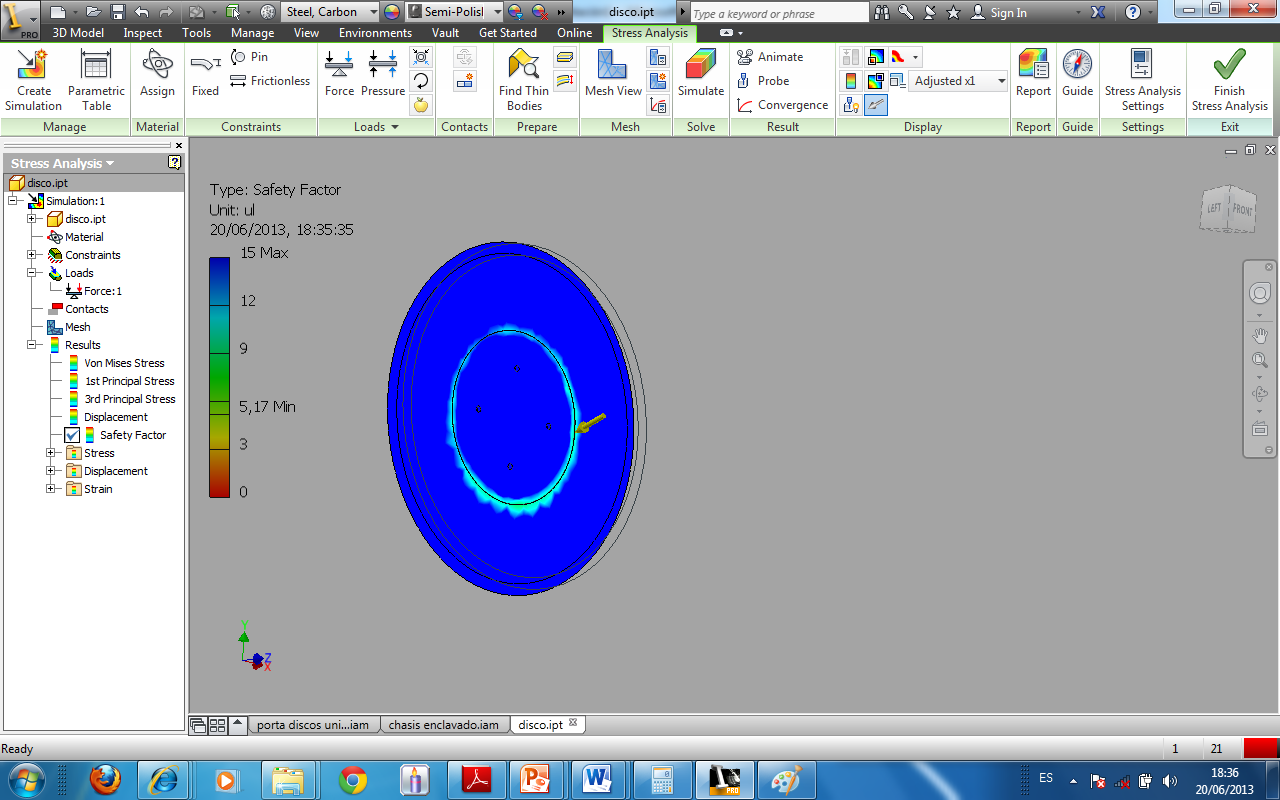 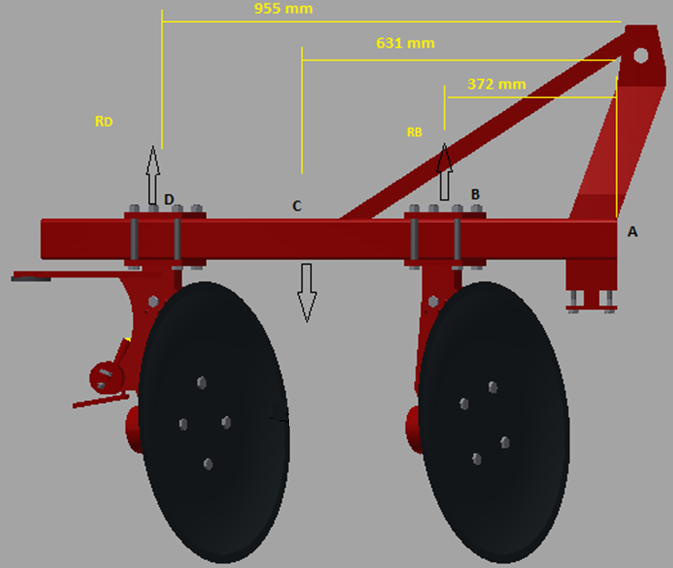 SOPORTE DE DISCOS y PORTA DISCOS
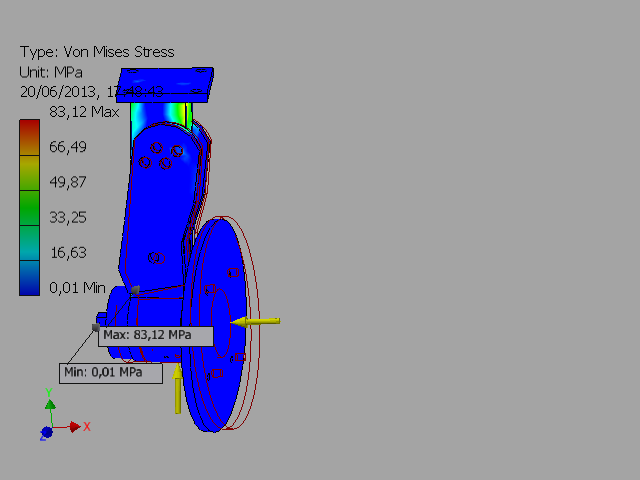 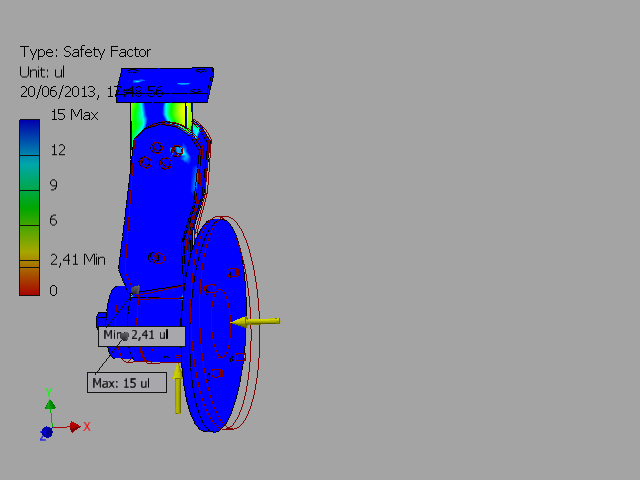 RESORTE DE COMPRESIÓN
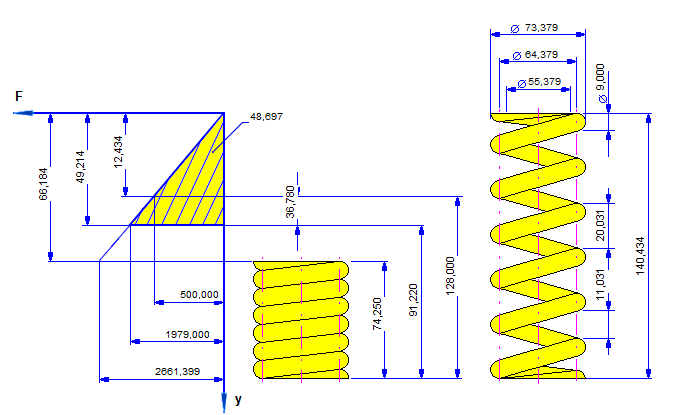 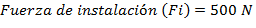 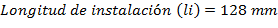 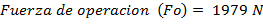 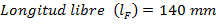 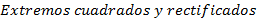 SOPORTE DE RUEDA GUIA
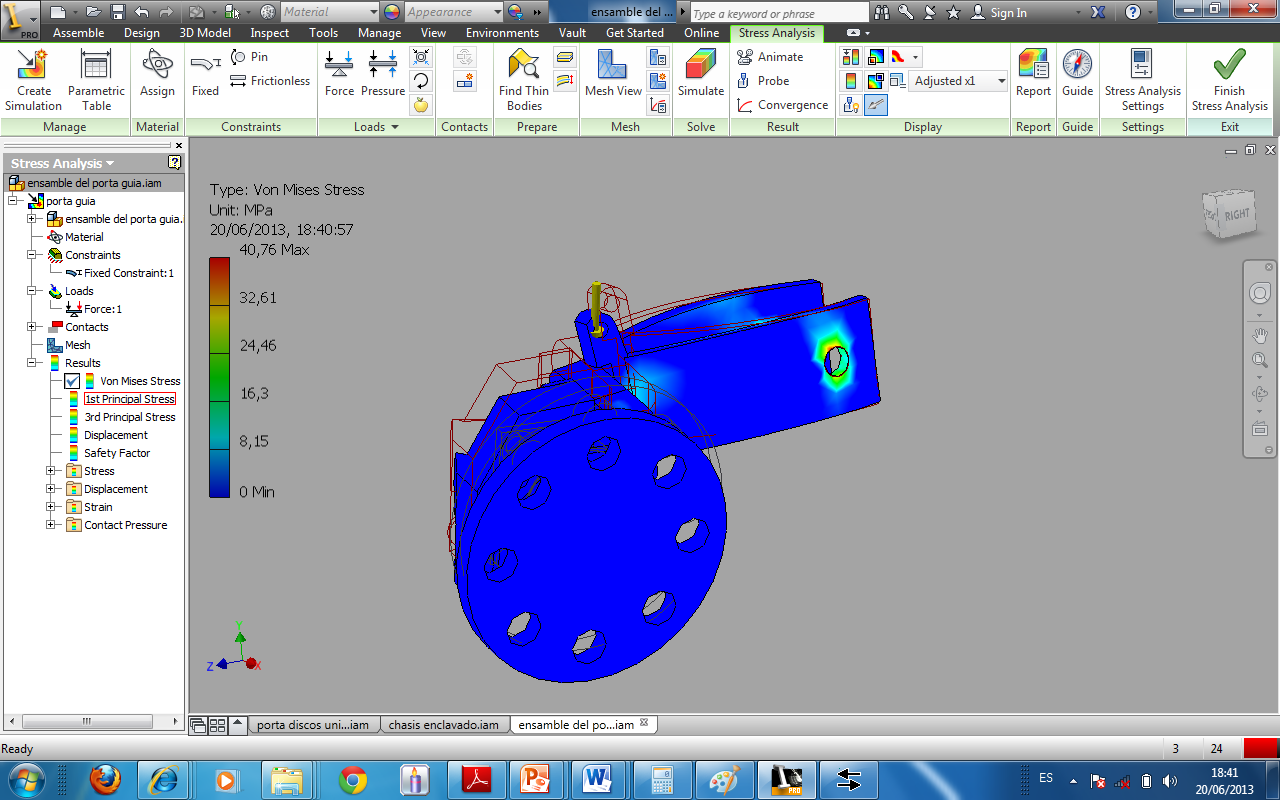 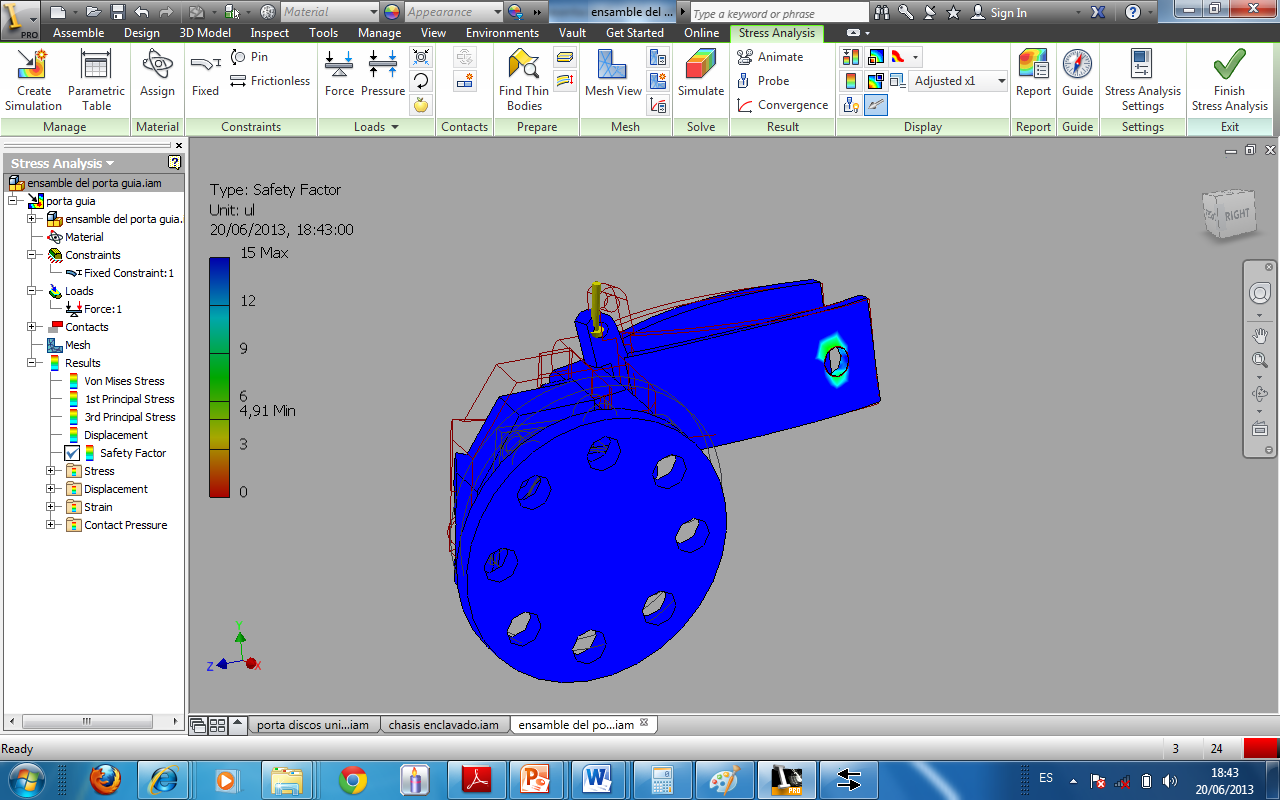 CHASIS DEL ARDO DE DISCOS
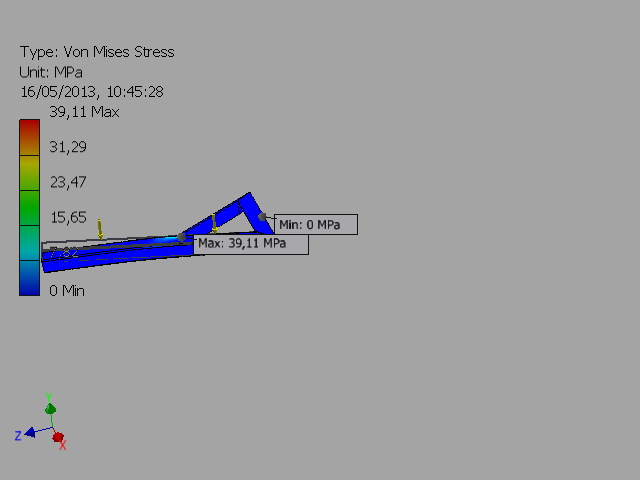 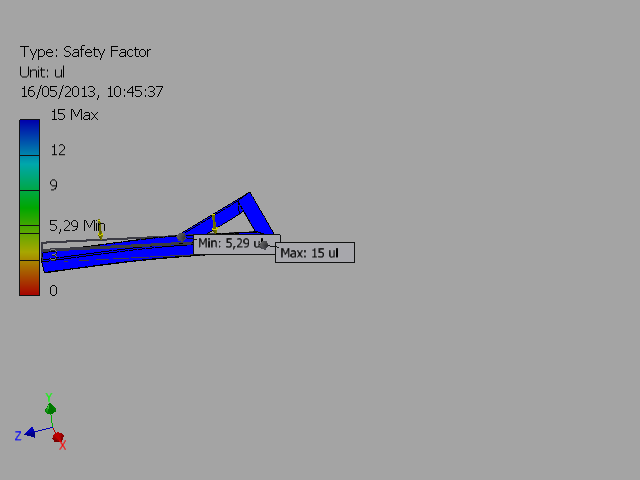 TERCER PUNTO
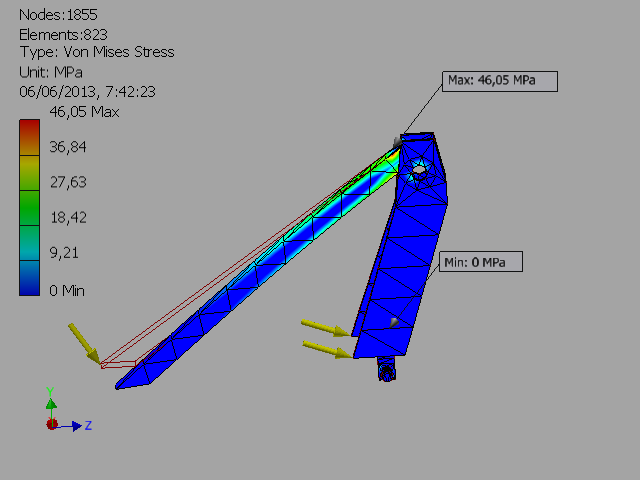 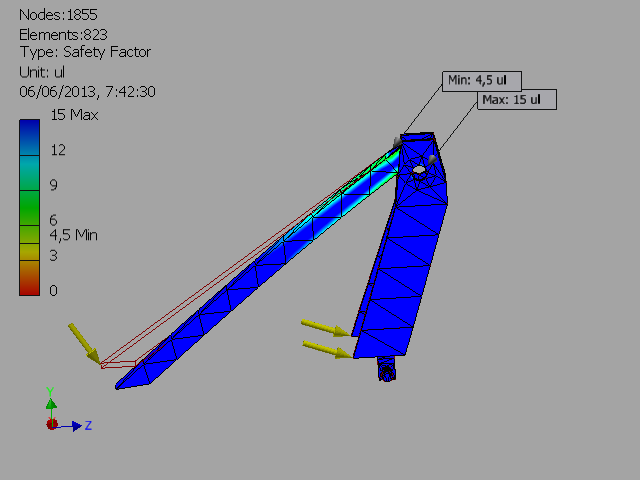 Esfuerzo del Chasis en Operación
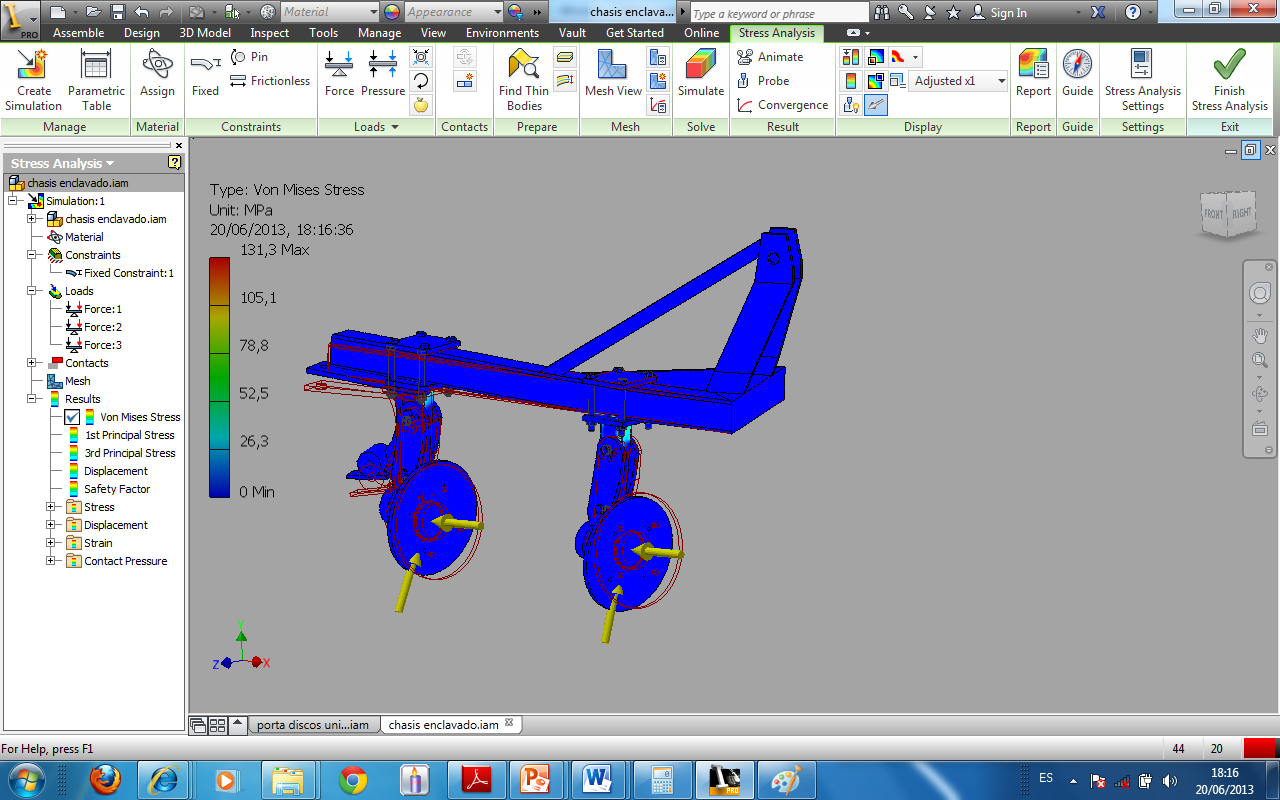 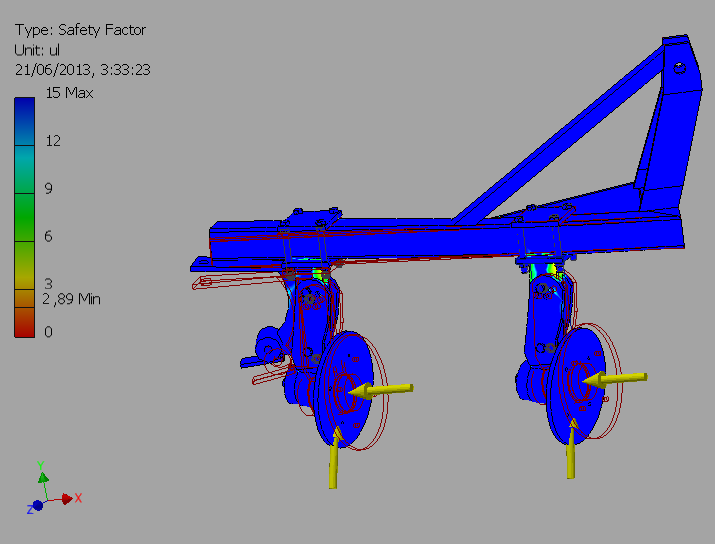 CONCLUSIONES
Se pudo constatar a través del software Autodesk Inventor Professional que los materiales utilizados en la construcción del remolque son los correctos, debido a que resisten sin ningún inconveniente las cargas máximas a las que puede estar sometido en el trabajo real. 

Se comprobó que el arado de discos trabaja con mayor eficiencia, mejor operación  menor desgaste físico, en suelos pesados, pedregosos y húmedos.

Se pudo comprobar que el arado sufre muy poco desgaste en sus piezas de trabajo.

Se comprobó con una separación entre discos de 500 mm se obtuvo un mullido adecuado, permitiendo que se forme la profundidad de trabajo necesaria.
Se comprobó que el  arado de discos puede soportar grandes esfuerzos en sus materiales sin que se presente problemas de rupturas.

Se comprobó con el arado de discos terminado, todas las pruebas se puede garantizar al agricultor un 90% en el de efectividad en el proceso de labranza.
 
Se verificó el funcionamiento del sistema hidráulico, realizando los cálculos y selección de elementos necesarios, para finalmente efectuar pruebas de desempeño, en las cuales se comprobó el correcto funcionamiento del mismo.
 
El diseño del sistema hidráulico del remolque, logró levantar sin ninguna dificultad la carga planteada al inicio de su construcción de 0,5 Tn.

El uso de la energía hidráulica es de gran ayuda en el sector agrícola, ya que debido a su potencial optimiza tiempo, esfuerzo y recursos al momento de trasladar y descargar grandes cantidades de productos.
RECOMENDACIONES
Evitar hacer regulaciones o servicios de mantenimiento con el equipo en movimiento.
Cuando el disco  delantero este demasiado profundo se soluciona mejorando la nivelación longitudinal y transversal.
Si la penetración de los discos es ineficiente, se recomienda  controlar el filo de los discos.
Conocer el terreno antes de realizar el proceso de labranza, para evitar los lugares peligrosos o con obstáculos.
Al momento del desenganche en el arado de discos, en el campo o en  galpón, es recomendable utilizar un lugar plano y firme, asegurándose que el equipo esté debidamente apoyado.

No acoplar el motor térmico con la bomba hidráulica directamente, se debe utilizar una transmisión, para que ésta soporte la tensión ejercida por las bandas y no la bomba, evitando así daños prematuros.
 
Comprobar que no existan cables, obstáculos o personas antes de levantar el cajón del remolque.

Antes de poner en funcionamiento el sistema de volteo, examinar todos los elementos hidráulicos para detectar posibles fugas de aceite.
 
Limpiar adecuadamente los acoples rápidos antes de conectarlos, para evitar el ingreso de partículas al sistema y que exista una conexión correcta entre ambos elementos.